Perceptual Characterization of 3D Graphical Contents based Visual Attention patterns
Mona Abid, Matthieu Perreira Da Silva and Patrick Le Callet
25.09.2019
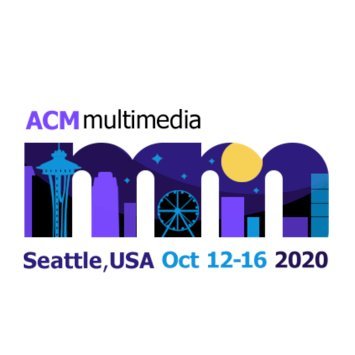 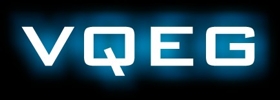 QoEVMA : 1st Workshop on Quality of Experience (QoE) in Visual Multimedia Applications
Perceptual Characterization of 3D Graphical Contents based on Attention Complexity MeasuresMona Abid, Matthieu Perreira Da Silva, Patrick Le Callet, International Conference ACM Multimedia, 2020.  
Workshop on Quality of Experience (QoE) in Visual Multimedia Applications
Context
Forecast AR & VR Market size Worldwide
(billion U.S $)
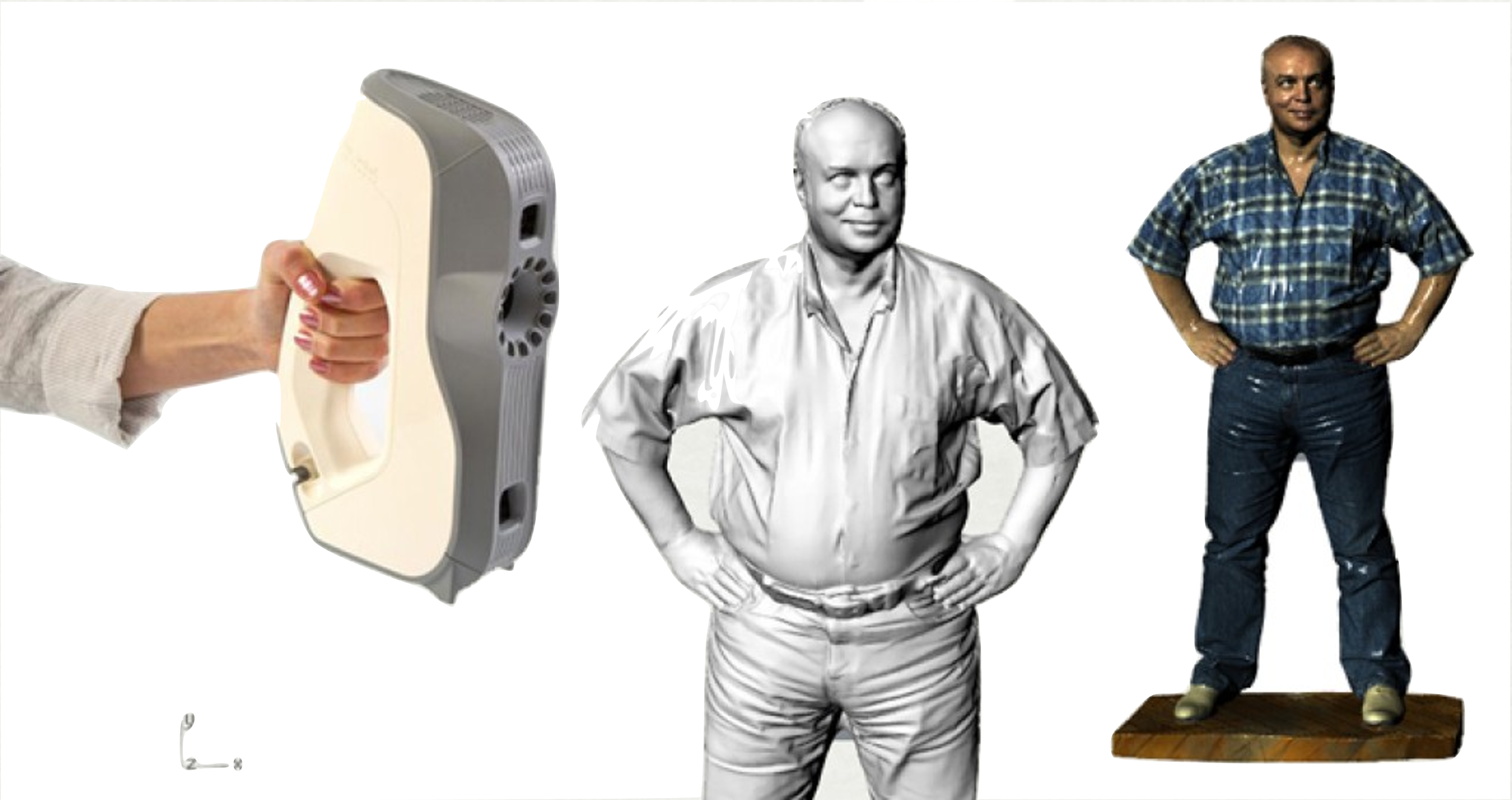 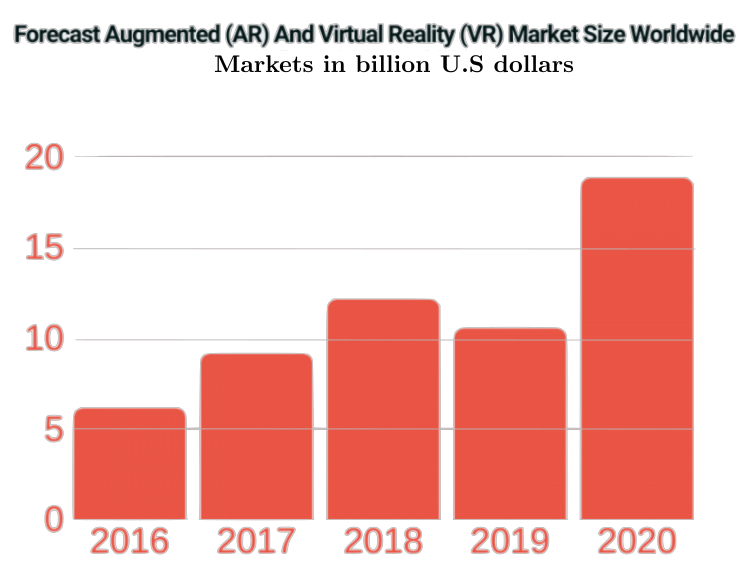 3D Graphical Contents are used in many applications:
Autonomous driving
Security
Entertainment
www.adaptive-3d.fr
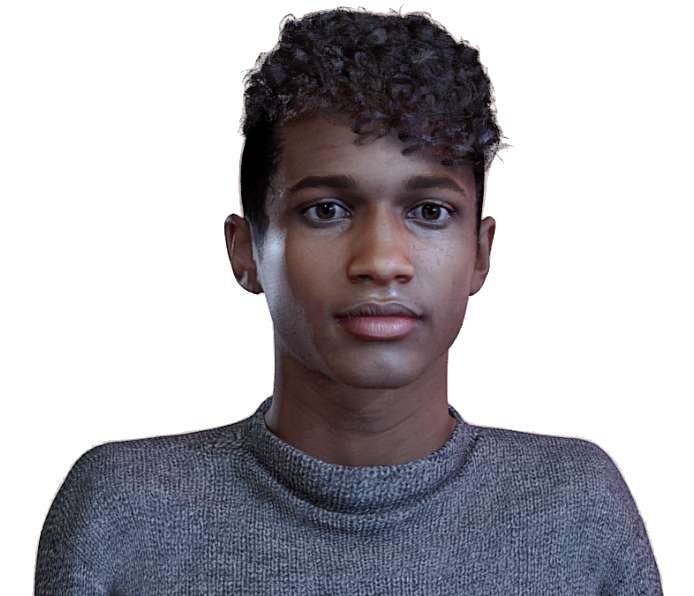 3D Graphics acquisition and representation
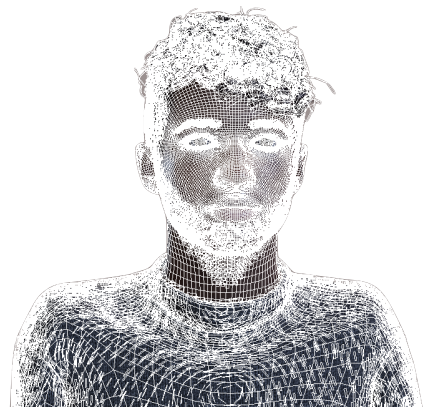 Mesh representation
sketchfab.com
Point cloud representation
Context
Advantages of 3D graphics technology
Interactive 3D rendering / visualization
Field display for VR
sketchfab.com
Constraint
Very large amount of data for storage and transmission
Need of simplification
Problem statement
Evaluate the simplification algorithms → need a varied dataset
Criteria  → Color, form, depth, geometry (curvature, etc)
How to quantify where people looked at ?
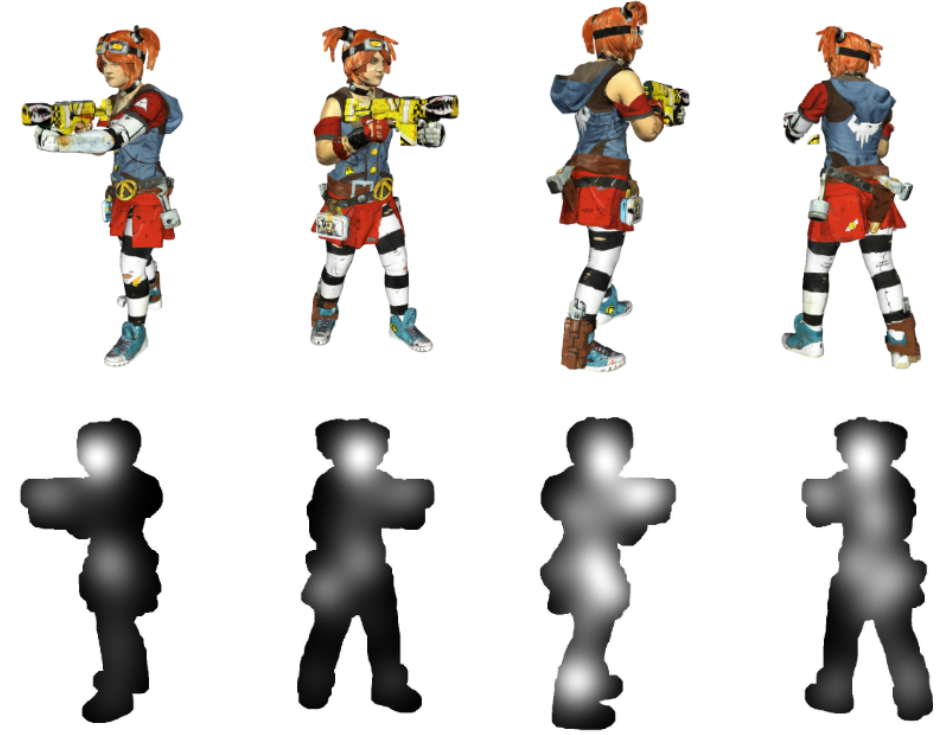 Aim
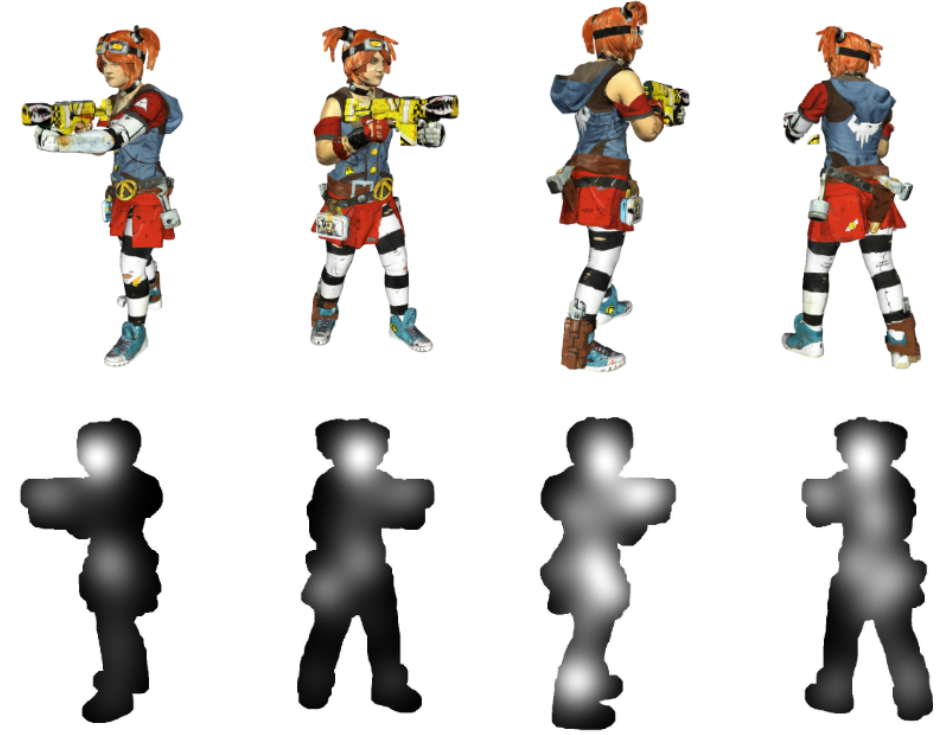 In our study case, our criteria is based on what it perceived by the human visual system → Visual Attention Complexity (VAC)
Research Questions 
& Contributions
I. How can we perceptually characterize 3D graphical objects?
Contribution:
Investigate  Visual Attention Complexity for 3D objects
→ Subjective study
II. Can we predict the Visual Attentional Complexity of 3D graphical content?
Contribution:
Suggest an objective predictor of VAC for 3D contents 
→  Objective predictor
Use case in mind: content selection
[Speaker Notes: In this work we: 
Invesigated a way to perceptually characterize graphical objects based on VAC measurement
Suggested an objective predictor of such measure]
Subjective study
I. Can 3D Graphical Content be characterized
 based on visual attention complexity measure?
Visual attention complexity consists on evaluating human gaze data dispersion as a criteria of complexity. 
.
Steps
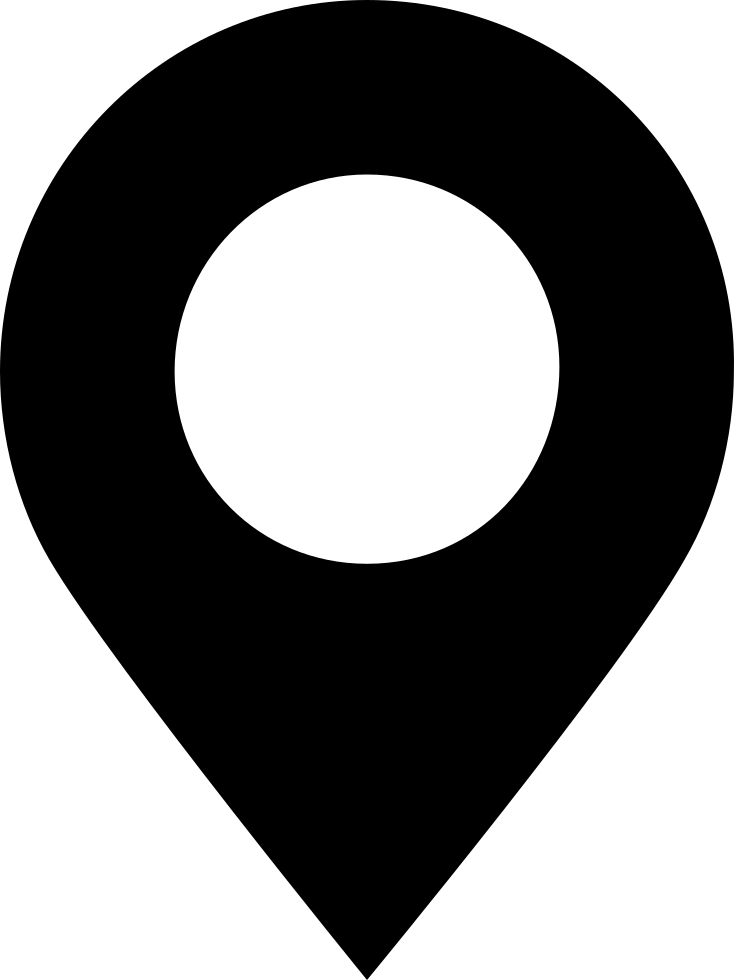 1. Data collection: Eye-tracking experiment
start
2. Visual Attention Complexity measure VAC-3DGC
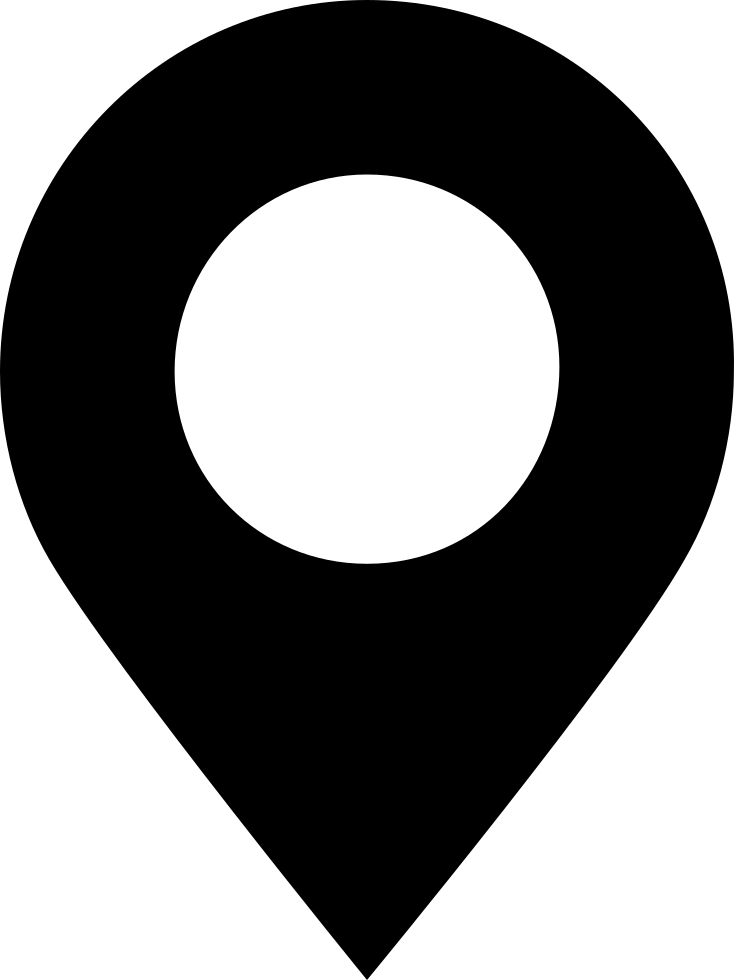 3. Results analysis
[Speaker Notes: To answer this question:
we first conducted/ran an eye-tracking experiment to collect the human eye data. 
Then we computed visual attention complexity measure on the subjective data.
We finally analyzed the obtained Results]
Subjective study
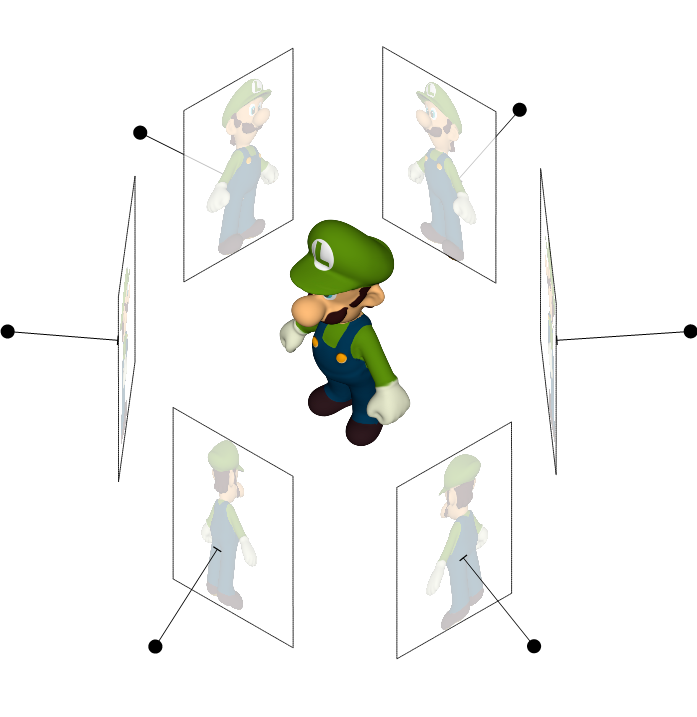 1. Eye-tracking experiement
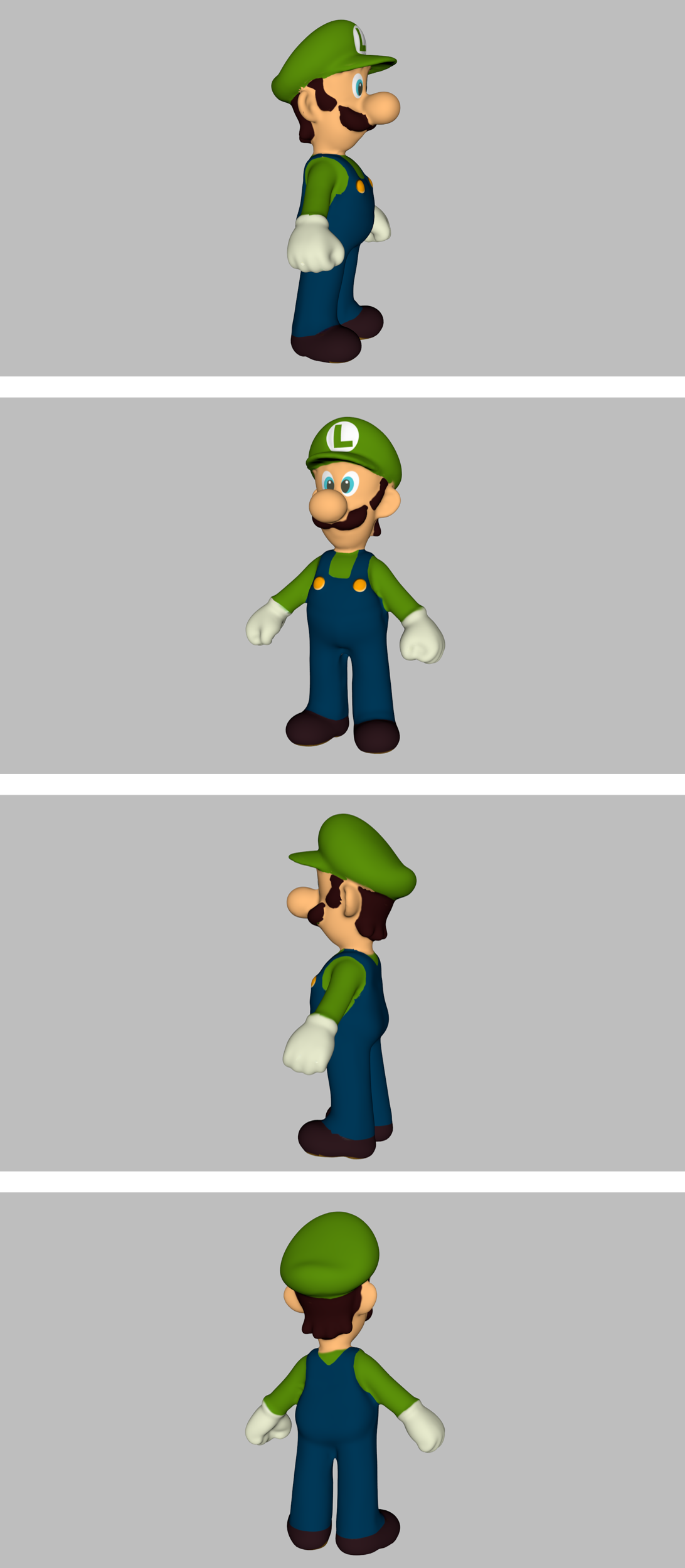 Stimuli generation
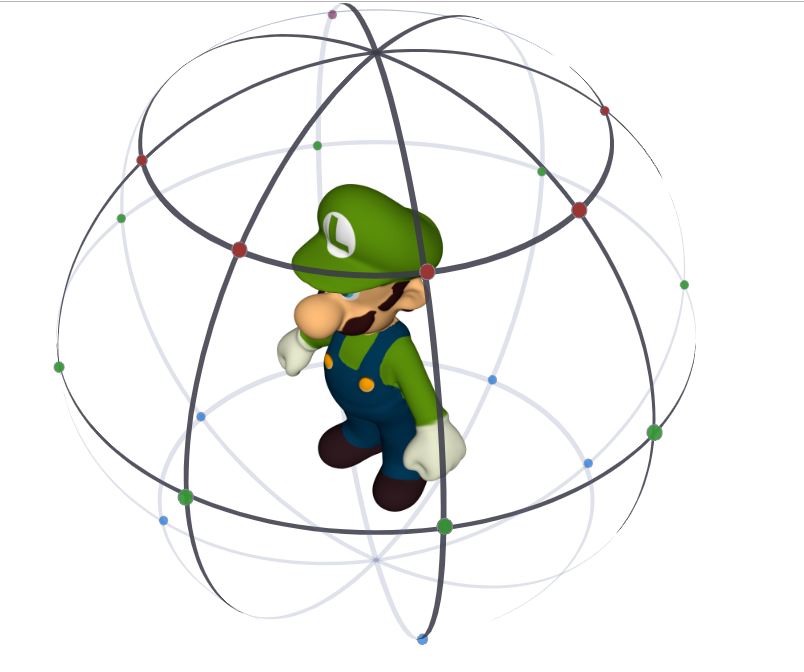 Viewpoints selection
3D object
21 high resolution 3D objects : different semantic categories
 (objects, human figures, animals, art, characters)
Rendered views
 (4 viewpoints)
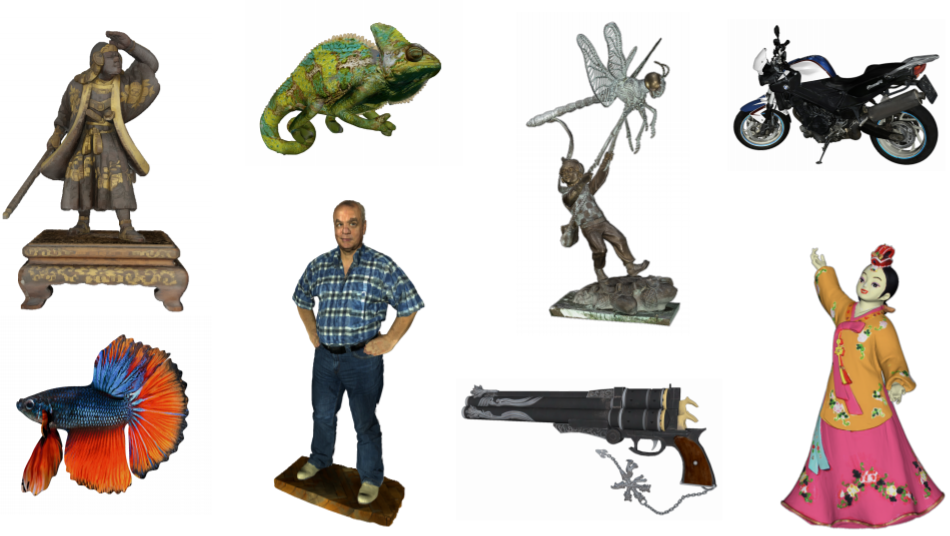 21 objects x 4 viewpoints = 84 rendered views
Subjective study
1. Eye-tracking experiement
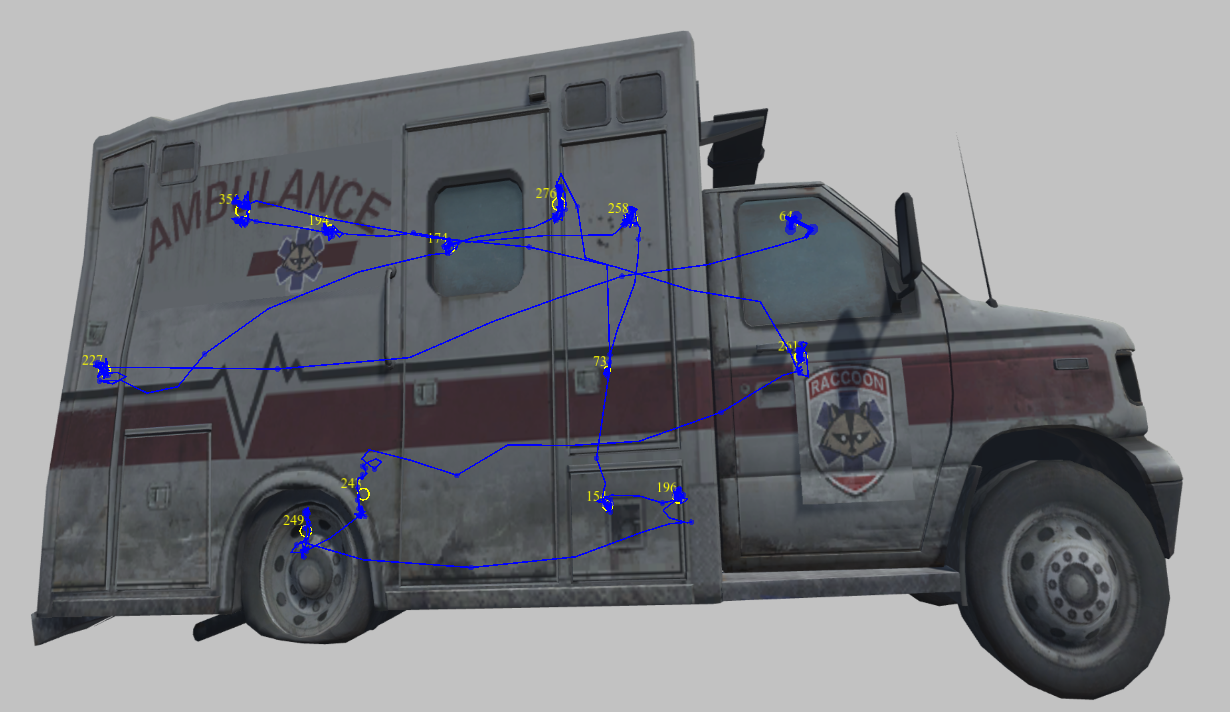 Apparatus and participants:
Used device: EyeLink 1000 Plus remote mode & Full HD monitor screen 
30 participants with normal, corrected-to-normal vision
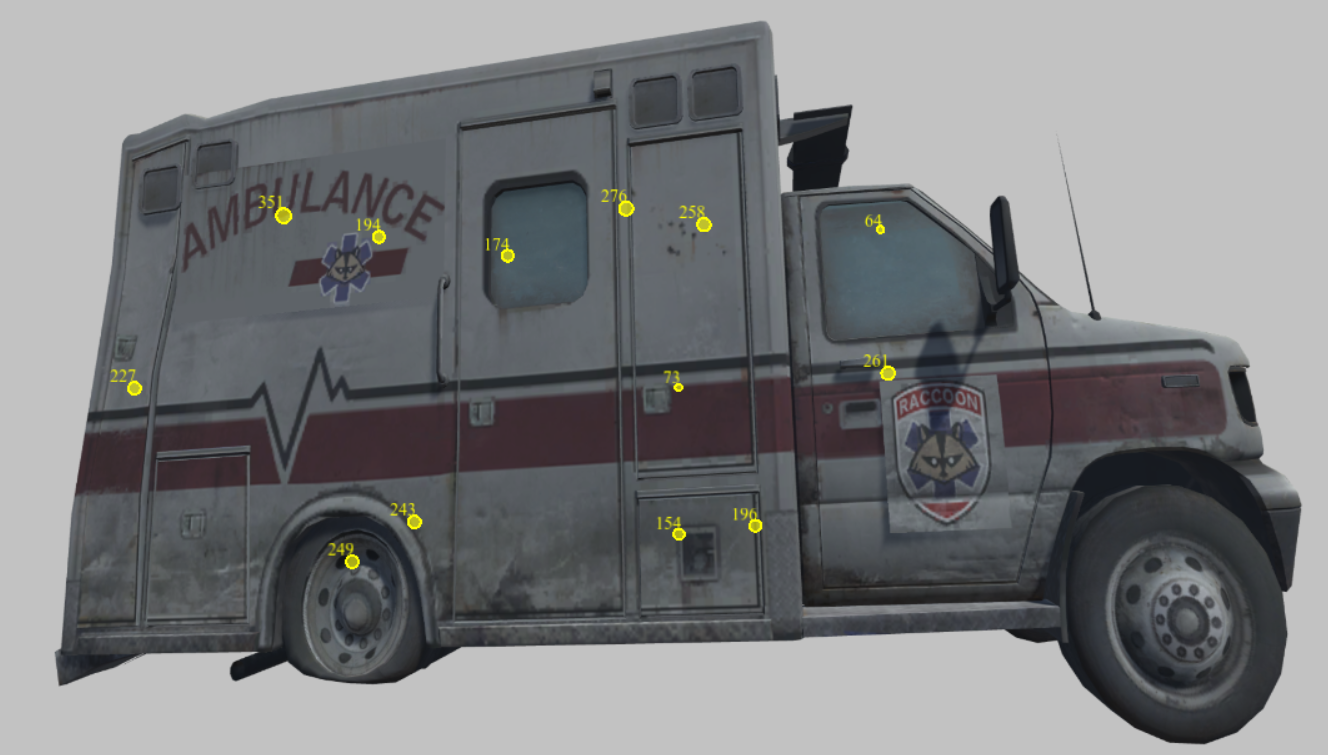 E.g. Eye-tracking data
Jerks: rapid eye movements
Extracted  fixations points
Dataset + Collected gaze data : gitlab.univ-nantes.fr/E18E421U/3dgc-dataset
Subjective study
Data processing
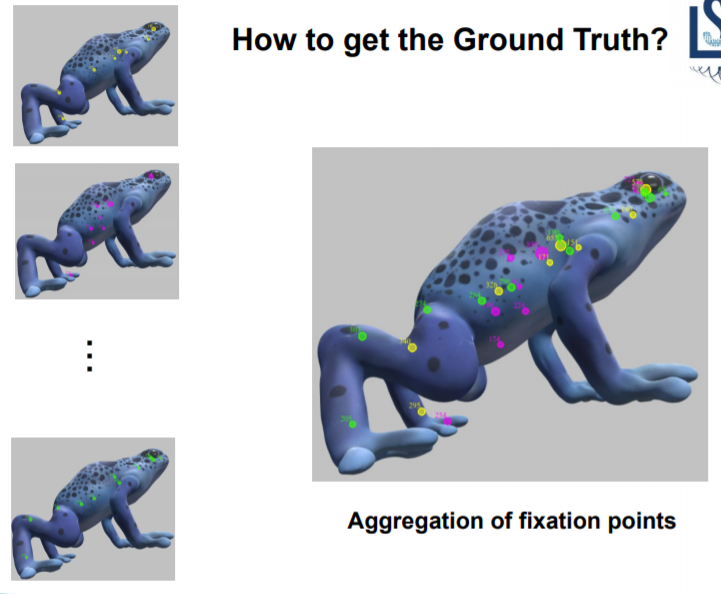 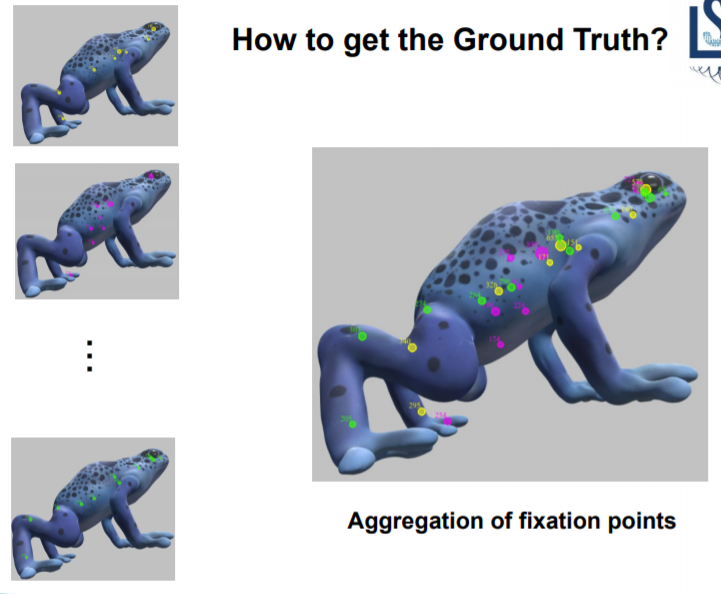 Ground-truth Saliency map computation
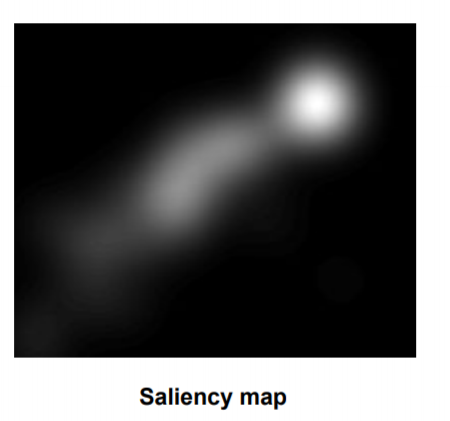 …
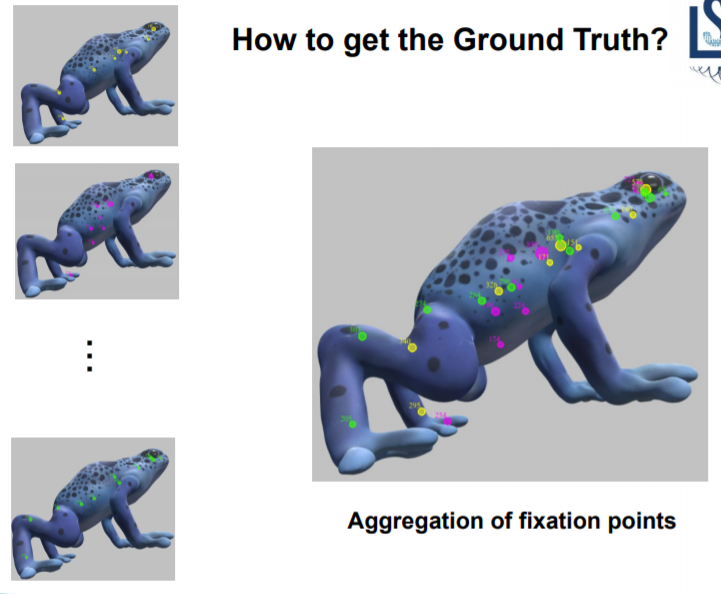 Saliency map
Visual Attention Complexity computation
N observers
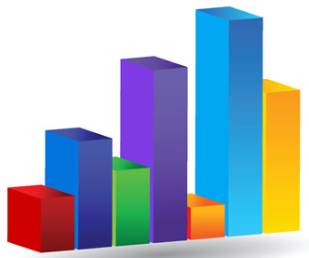 Evaluation
Comparaison
Subjective study
2. Visual Attention Complexity measure: VAC-3DGC
Visual attention complexity in 2D context:
Entropy of the saliency maps:  “A Saliency Dispersion Measure for Improving Saliency-Based Image Quality Metrics,” , W Zhang and al. IEEE Trans. CSVT 2018.
↓Entropy, saliency is concentrated → Focused images
↑Entropy, saliency is diffused →  Exploratory images
Adaption to the rendered 3D objects:
The shape information of the 3DGC → Integrated in the expriment design.
The size of the visible surface of 3DGC → Consider a mask that depends on the viewing conditions and apply a surface-wise ratio.
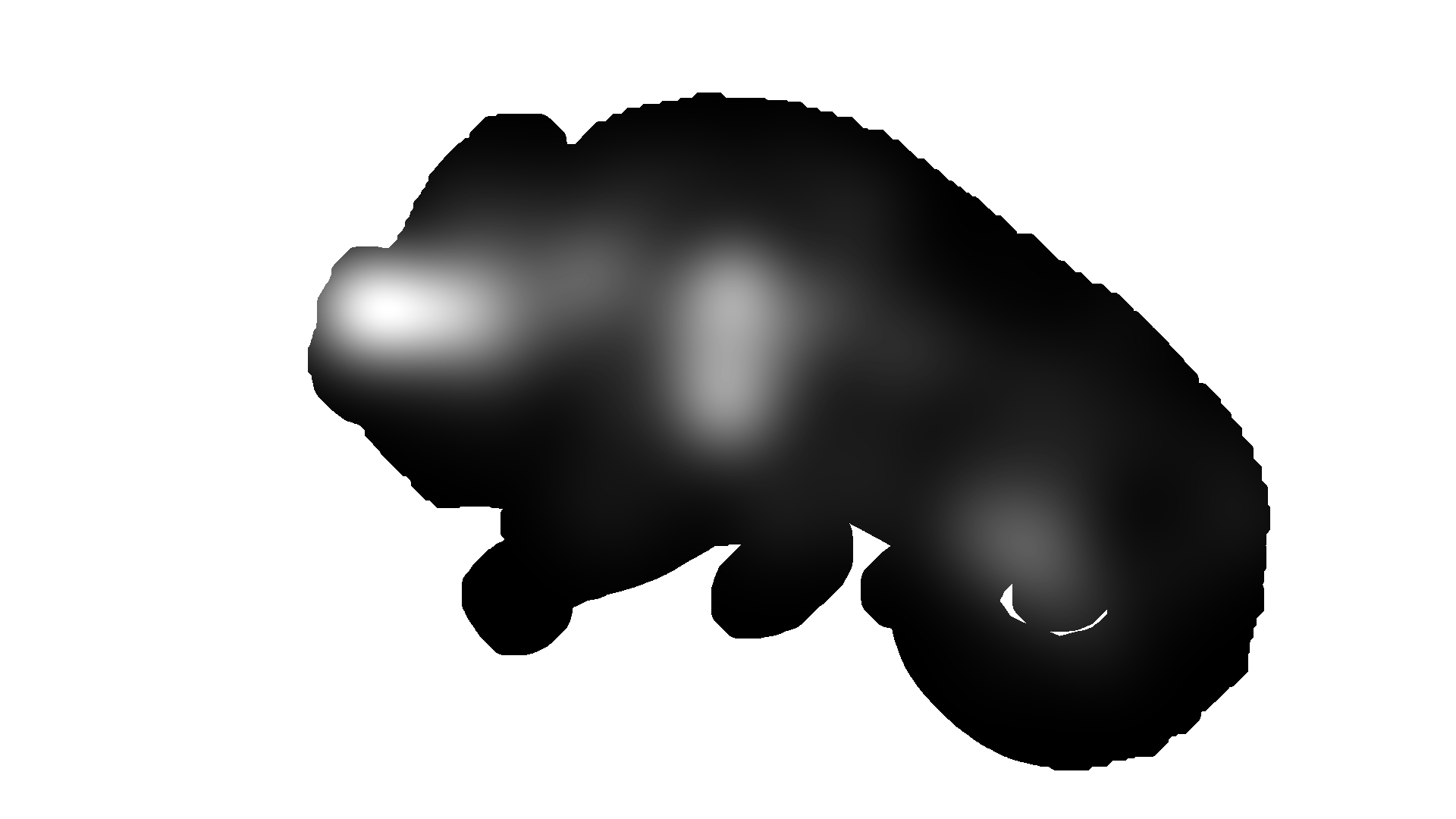 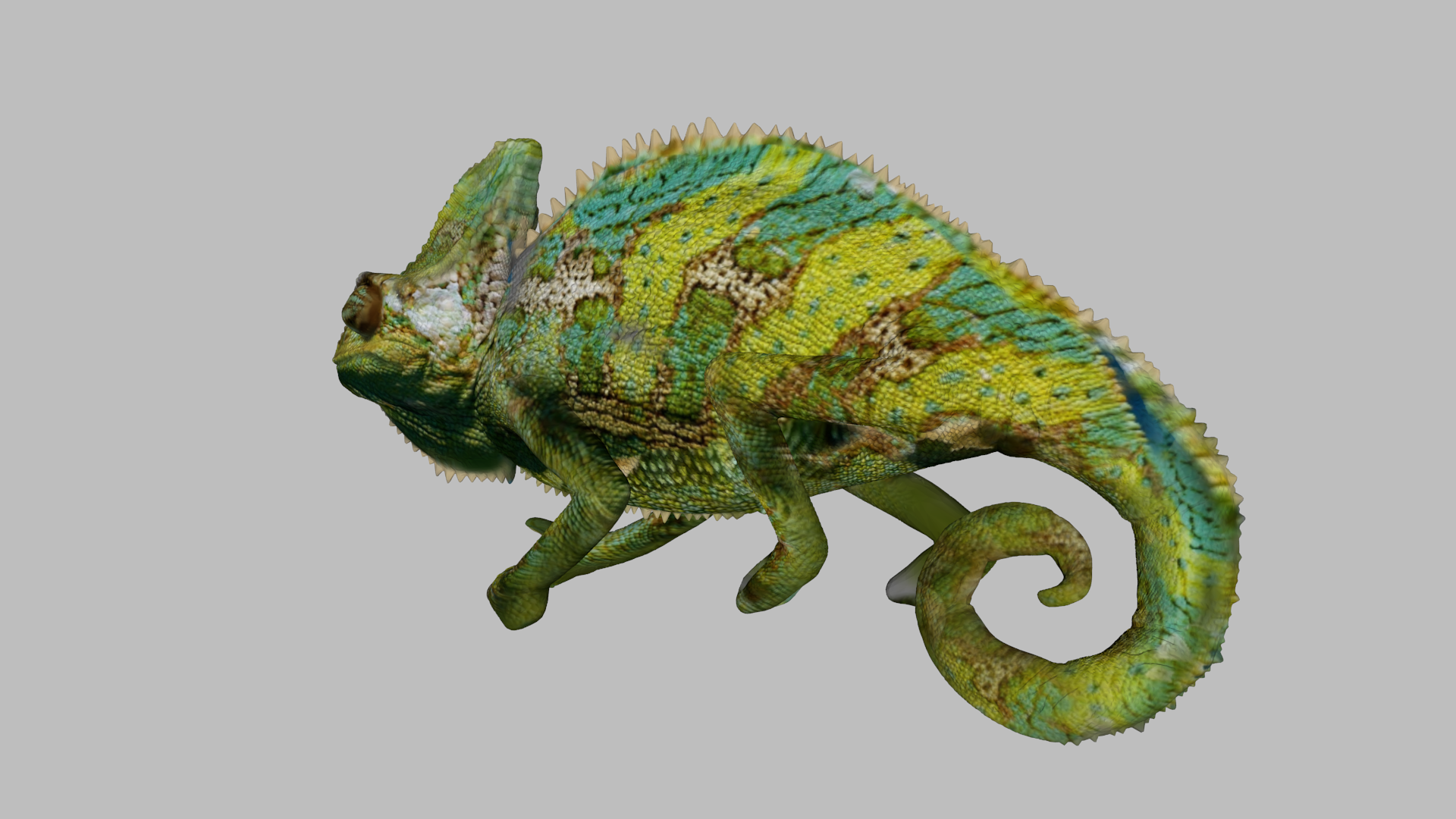 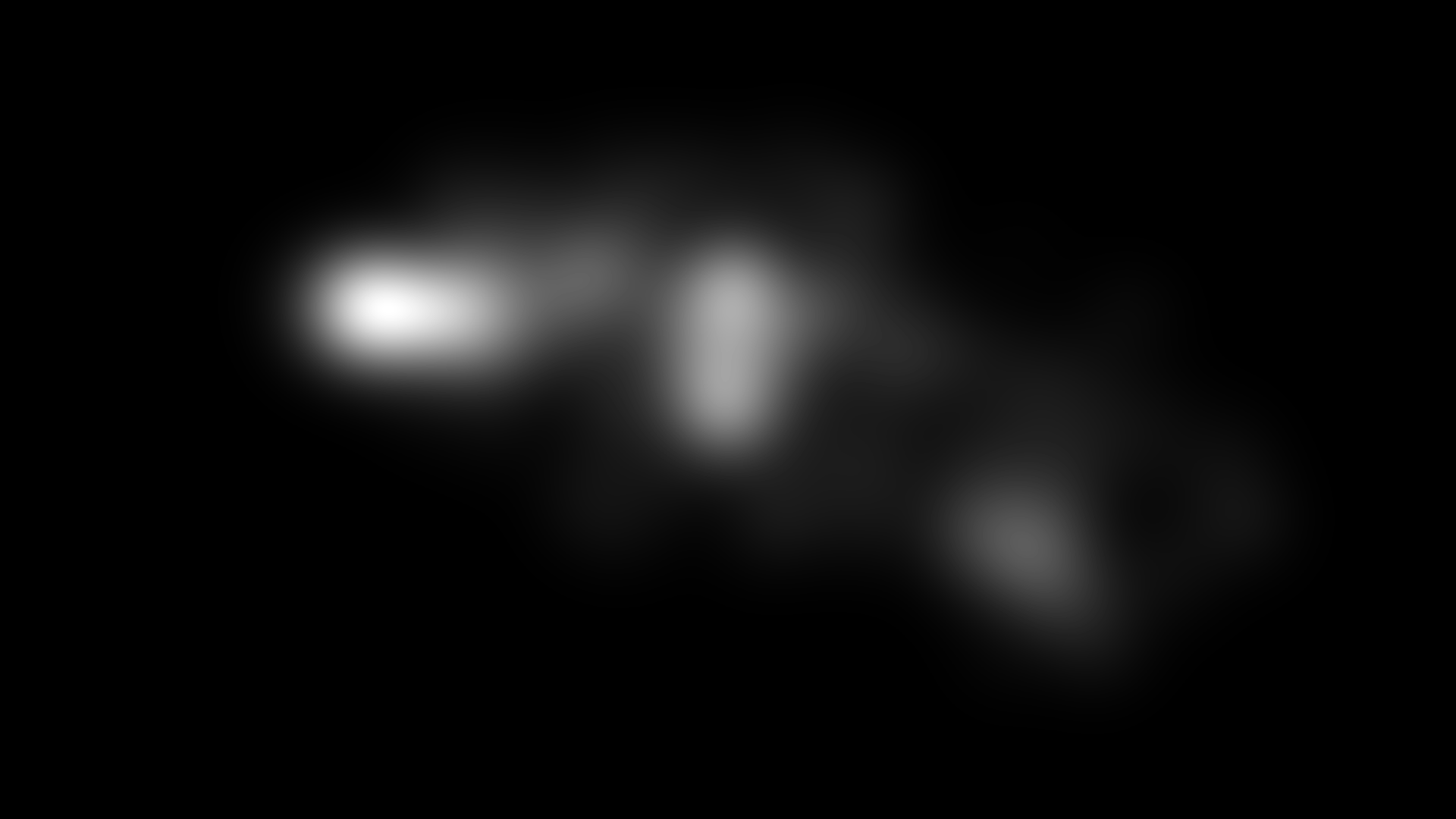 Stimuli
Saliency map
Visible surface
Subjective study
3. Results analysis
Rendered 4 views
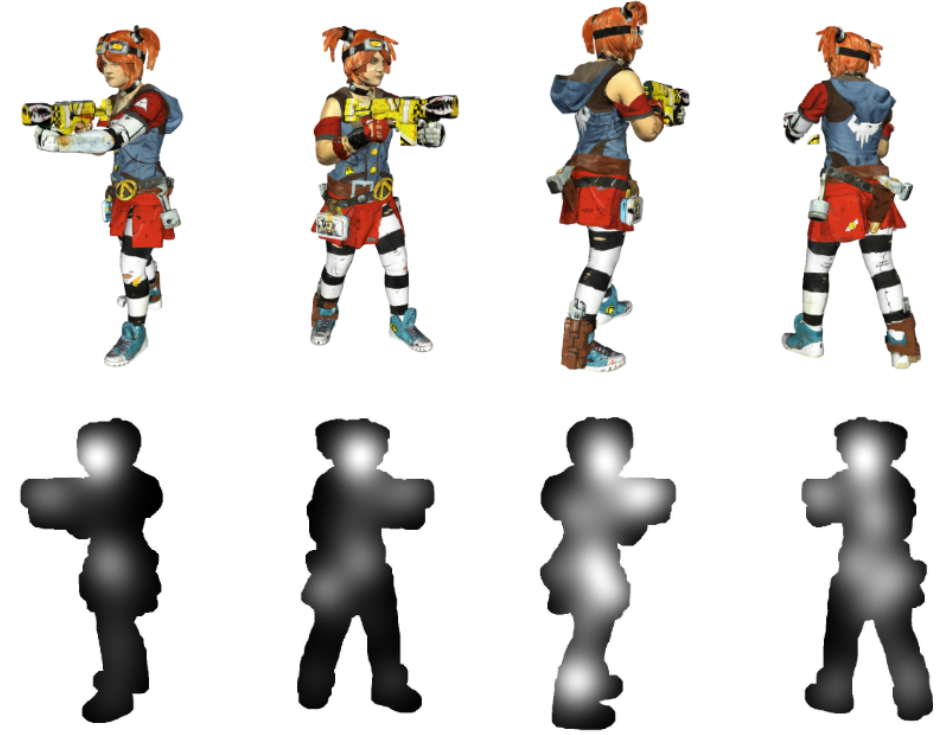 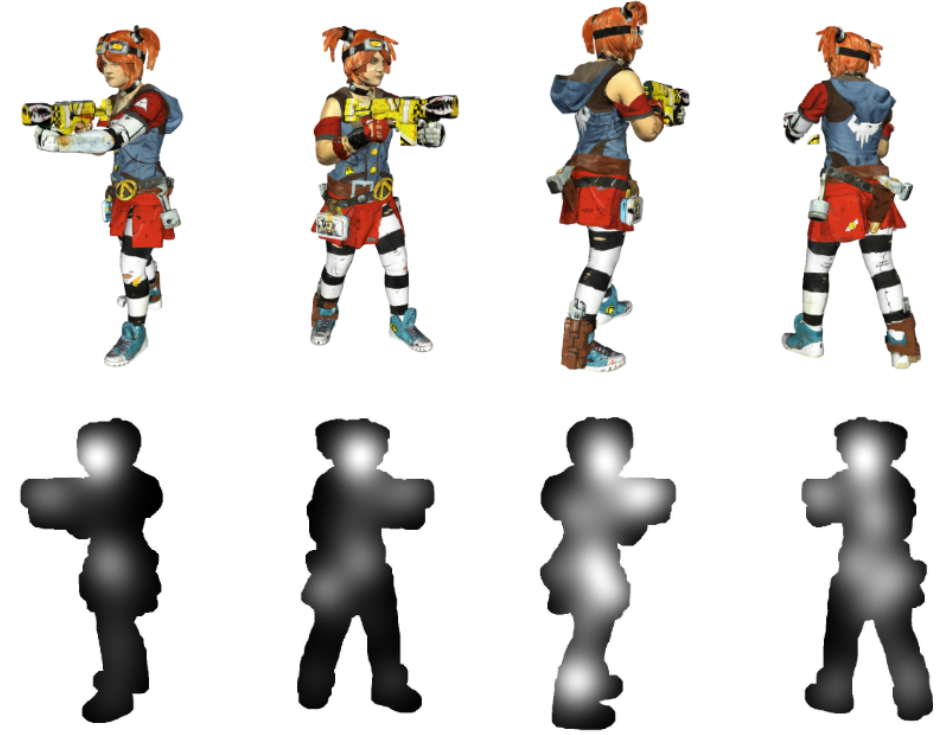 Masked saliency information
Lowest VAC-3DGC value
Highest VAC-3DGC value
Subjective study
3. Results analysis
Variability of the VAC values:
Clustering → k nearest neighbour algorithm
High VAC-3DGC 
Low VAC-3DGC
VAC-3DGC values along different 3D graphics across the 4 viewpoints
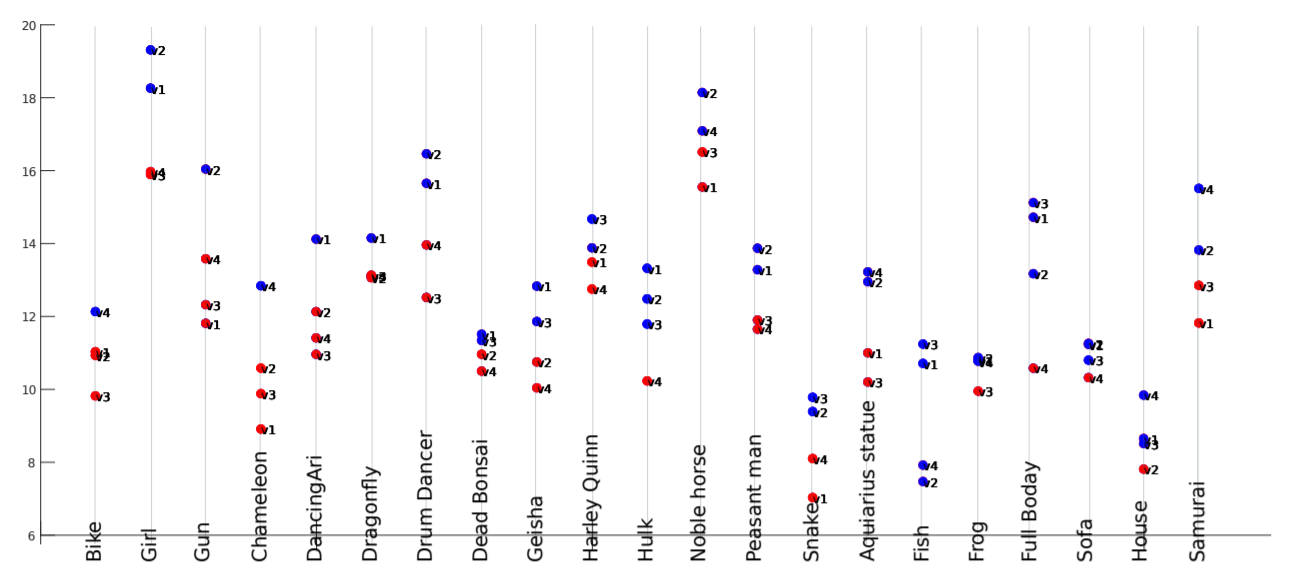 VAC-3DGC values
Graphical objects
vi
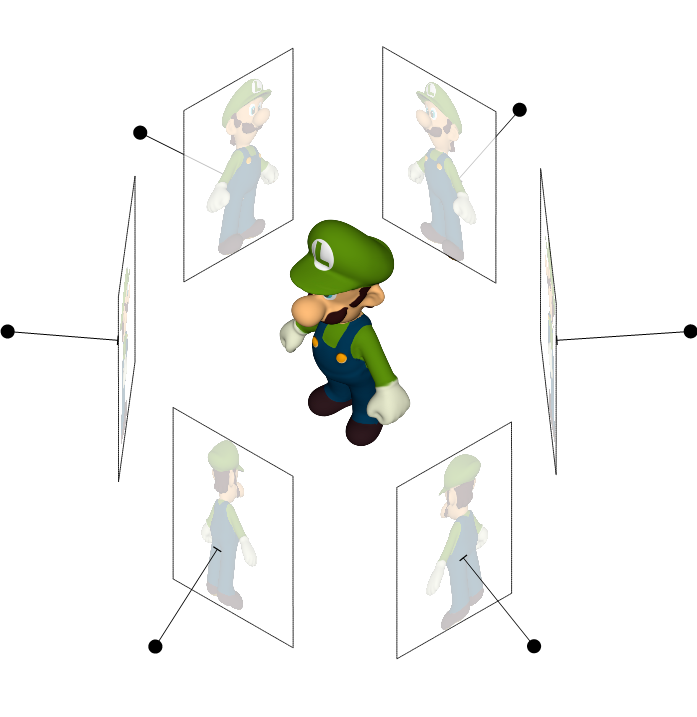 Subjective study
Recap
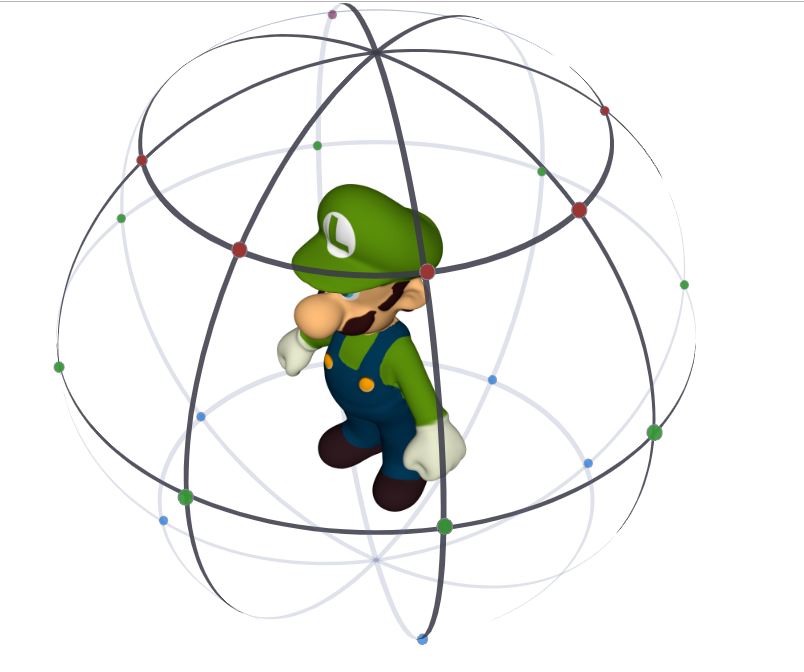 Viewpoints selection
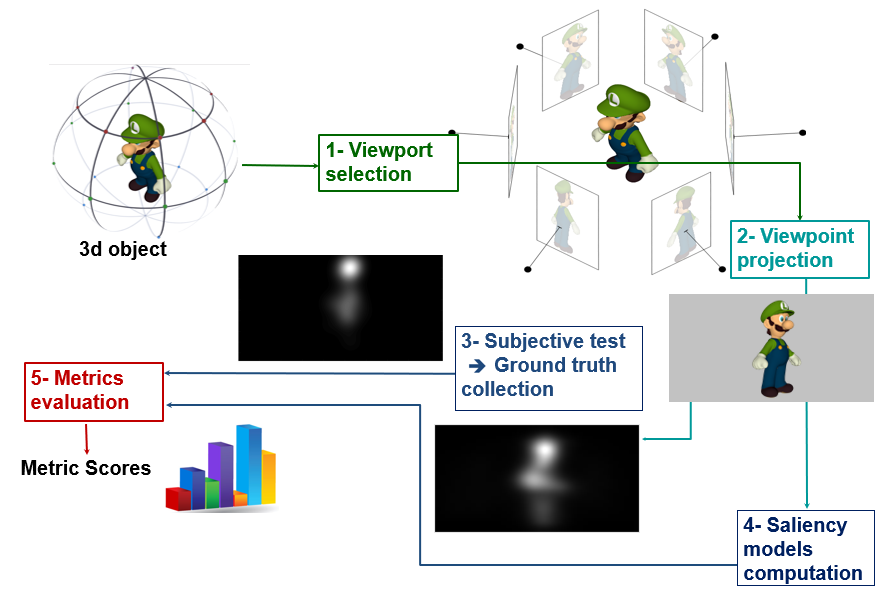 3D object
Gaze data collection & processing
Subjective measure
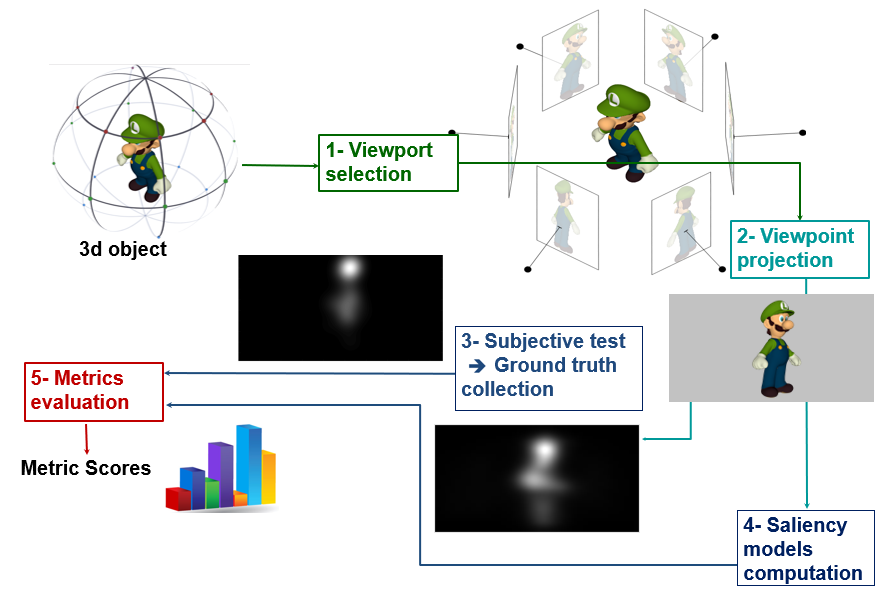 Subjective VAC values
VAC-3DGC measure
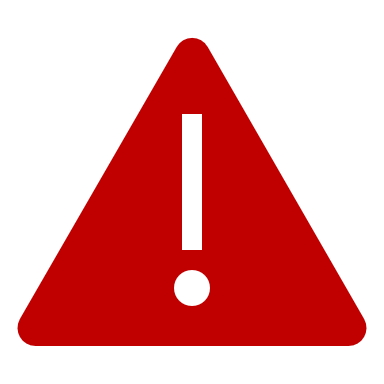 Issue: if there is no human Gaze data available
Objective predictor
2. Can saliency models be used as VAC objective predictor?
1. About saliency models
2. Objective predictor based on VAC-3DGC
3. Results
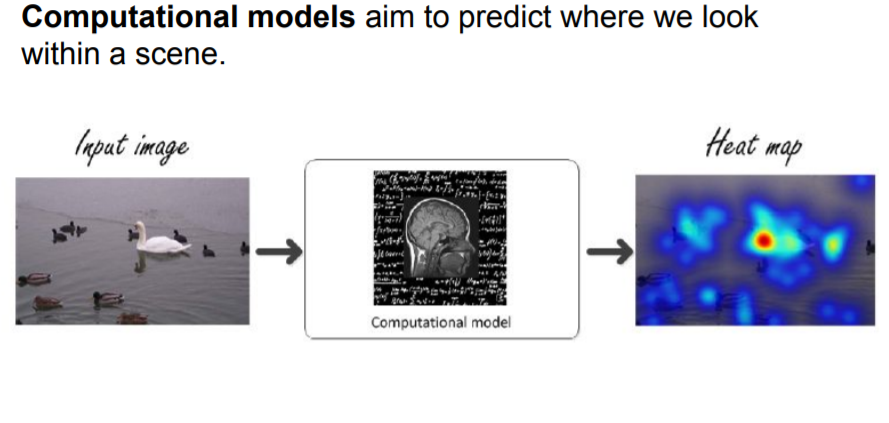 Objective predictor
2. Can saliency models be used as VAC objective predictor?
vi
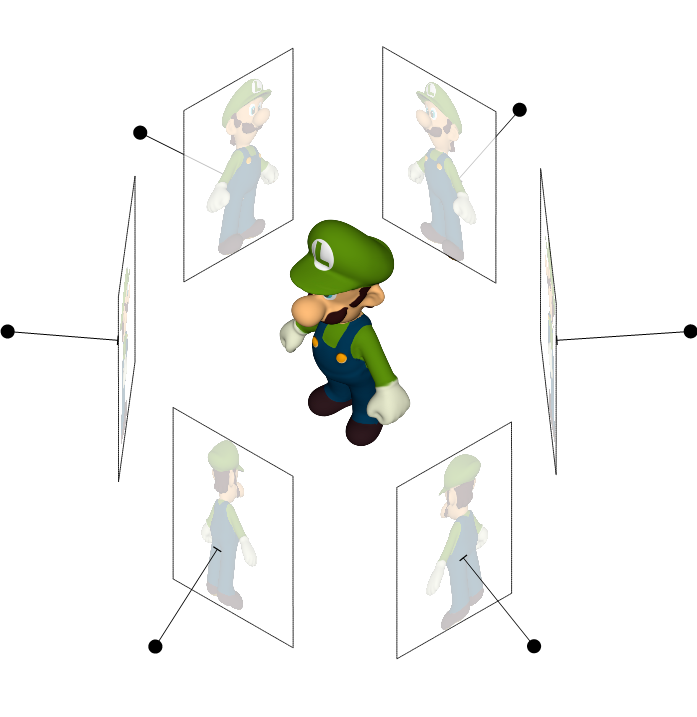 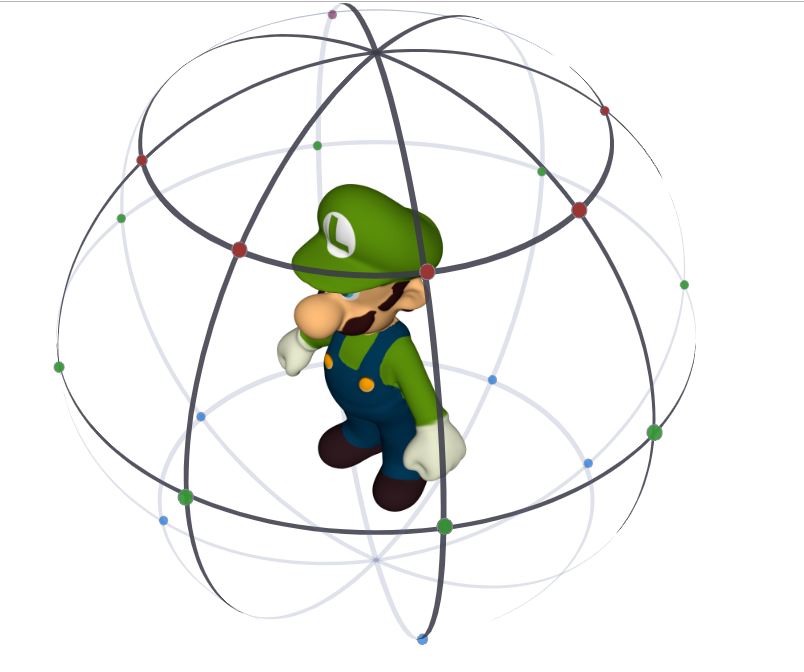 3D object
Viewpoints selection
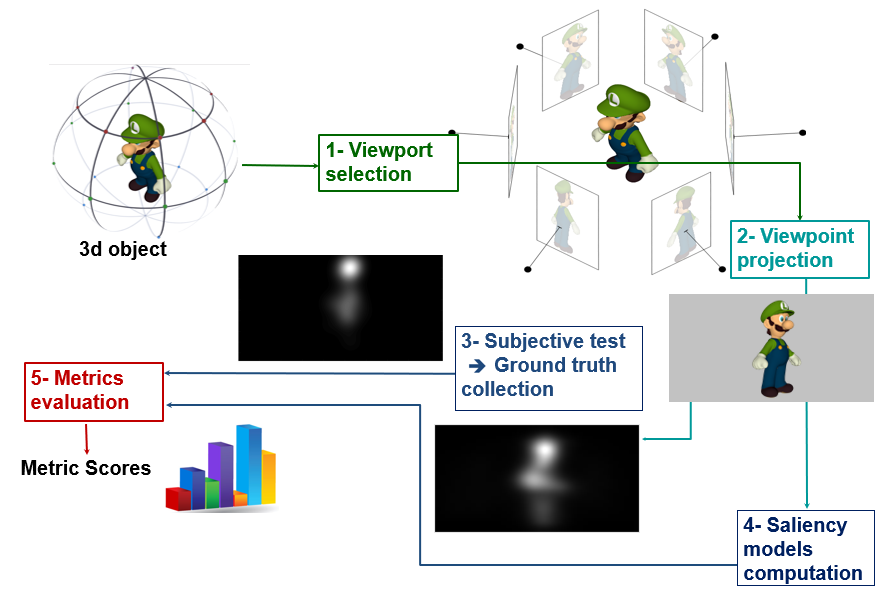 Saliency models computation
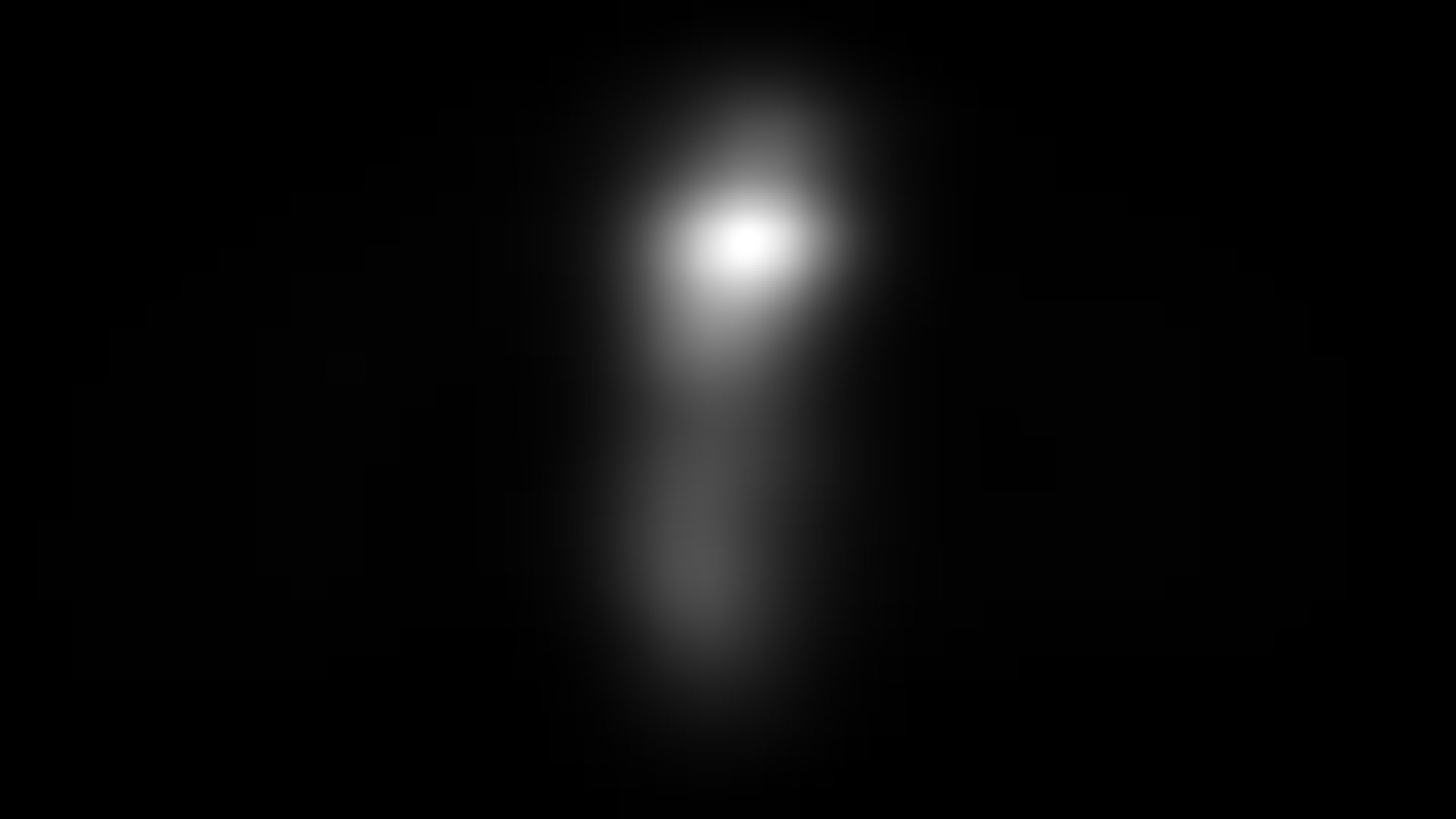 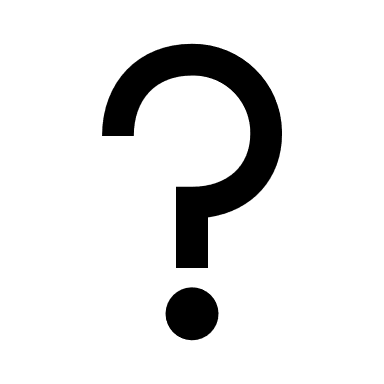 Objective predictor
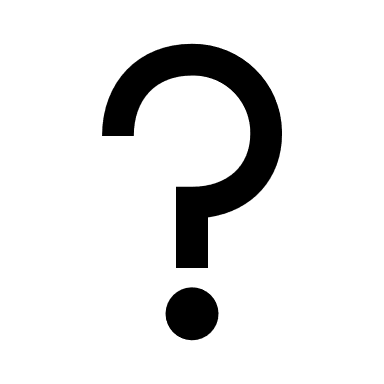 VAC-3DGC measure
Saliency models  aim to mimic the human visual system.
Objective predictor
Objective predictor based on VAC-3DGC
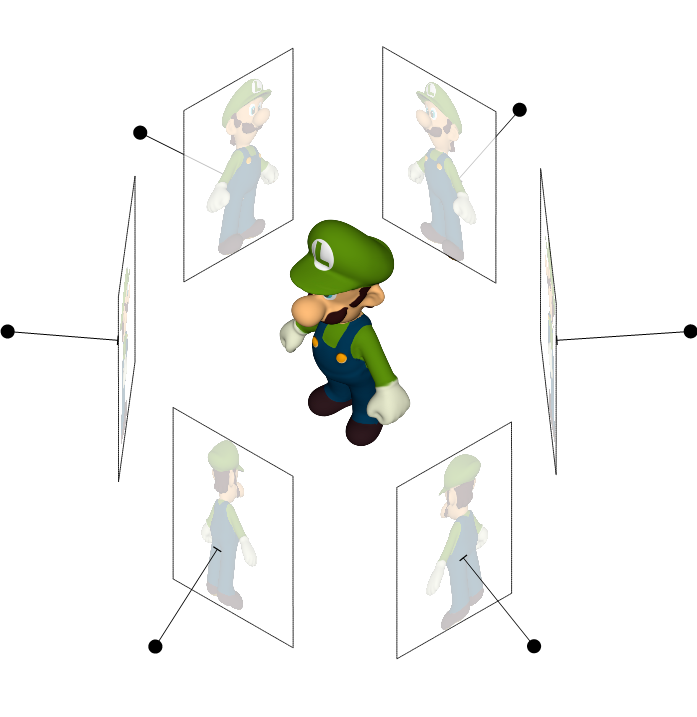 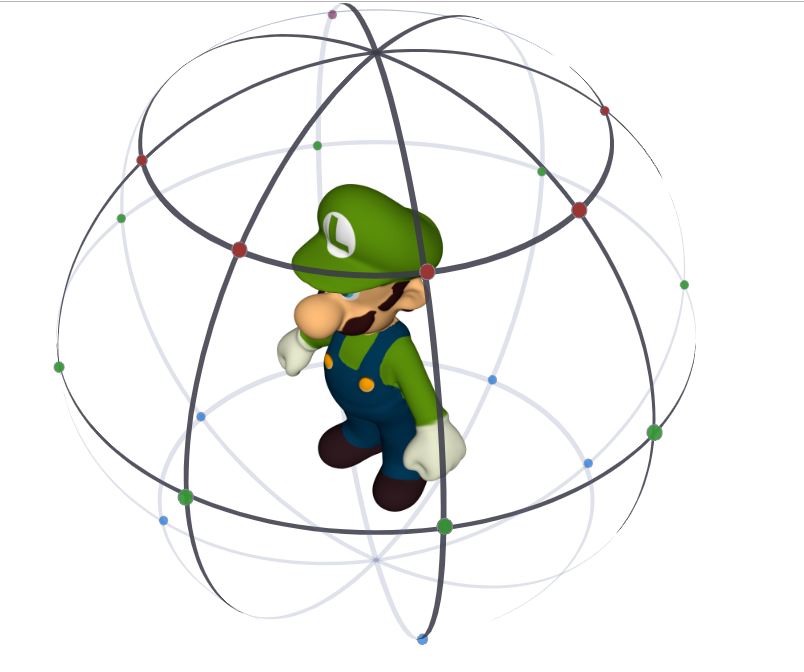 Viewpoints selection
3D object
Saliency models computation
Eye data collection & processing
Is Visual Attention Complexity of the predicted saliency maps a good estimator?
Computed saliency map
Ground-truth saliency map
Visual Attention Complexity computation
Visual Attention Complexity computation
Objective values
Subjective 
measure
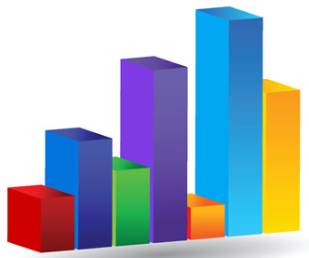 Evaluation
Comparaison
Objective predictor
Results
X 21
Obj.i
v2
v2
v3
v3
v4
v4
v1
v1
21 objects x 4 viewpoints = 84 views
View-wise
84 Subjective view-wise values
Obj.1
Obj.3
Obj.4
Obj.2
Obj.i
Obj.21
84 Objective view-wise values
Correlation Coefficient
Objective predictor
Results
Obj.i
v2
v3
v4
v1
Object-wise
21 Subjective object-wise values
Obj.1
Obj.3
Obj.4
Obj.2
Obj.i
Obj.21
21 Objective object-wise values
Correlation Coefficient
Conclusion
Take away
Visual Attention Complexity indicator can be used for content characterization to:

Design relevant subjective quality assessment tests
Validate and benchmark algorithms that impact human visual attention (compression, streaming, etc).
Analyze the results from objective quality metrics
Subjective study:
Dataset + Eye-tracking data: gitlab.univ-nantes.fr/E18E421U/3dgc-dataset
Adapt VAC measure for 3DGC
Objective predictor 
Saliency models outputs seem promising
Analysis: View-wise & Object-wise
On-going work: 
Study VAC usefulness to predict the view of interest of 3D objects
Motivation of VAC, how to manage level of details ? If we know in advance what are the more complex viewpoints we apply / more or less simplification techniques
[Speaker Notes: This predictor can be useful in Quality of Experience (QoE) studies: to balance content selection when benchmarking 3DGC processing techniques (e.g., rendering, coding, streaming, etc.) for human panel studies or ad hoc key performance indicator, and also to optimize the user's QoE when rendering such contents.]
Thank you for your attention !
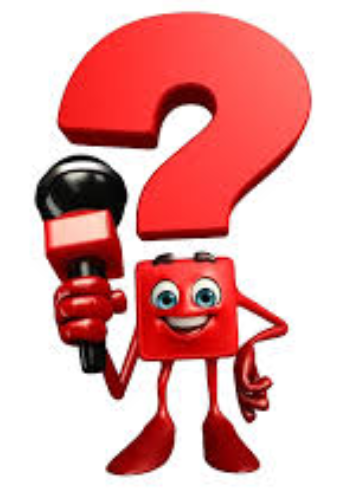 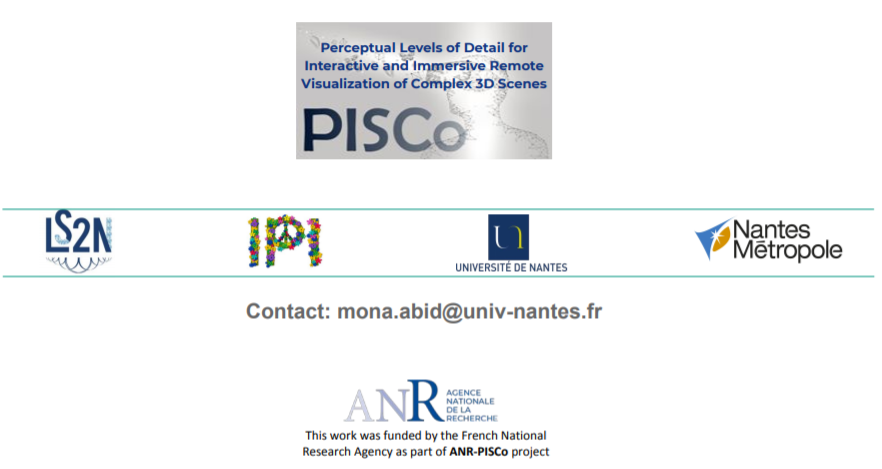 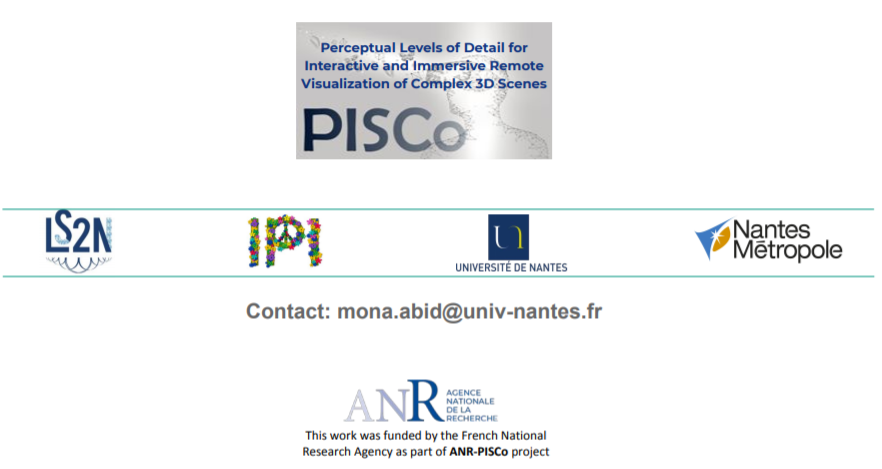 vi
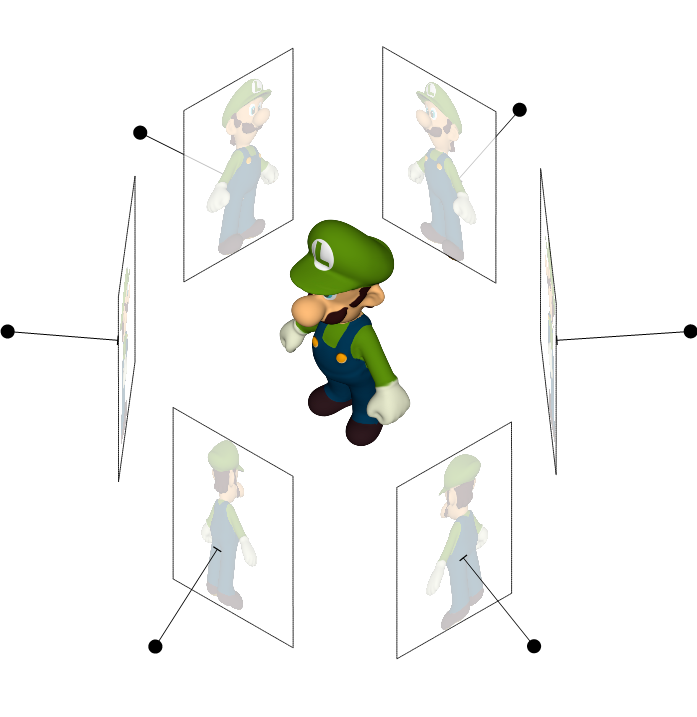 Objective predictor
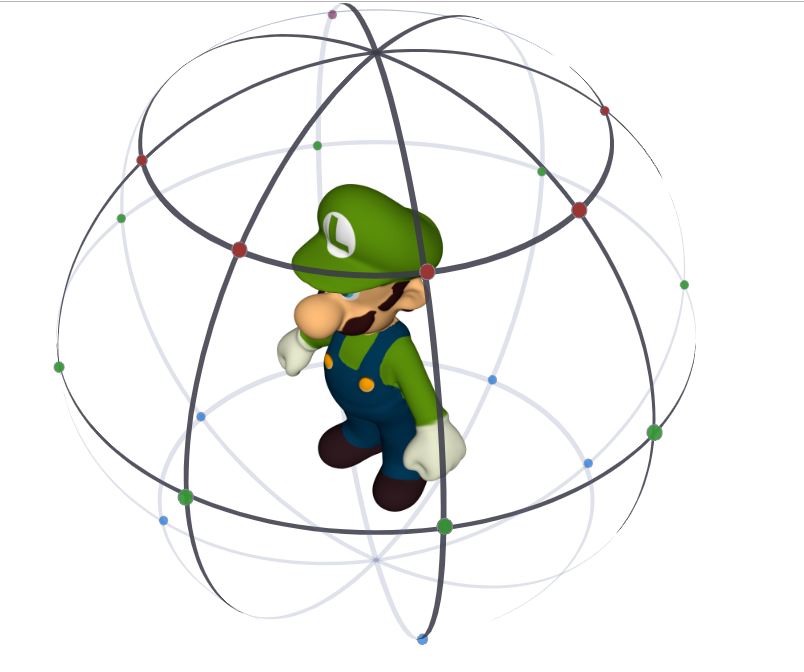 Viewpoints selection
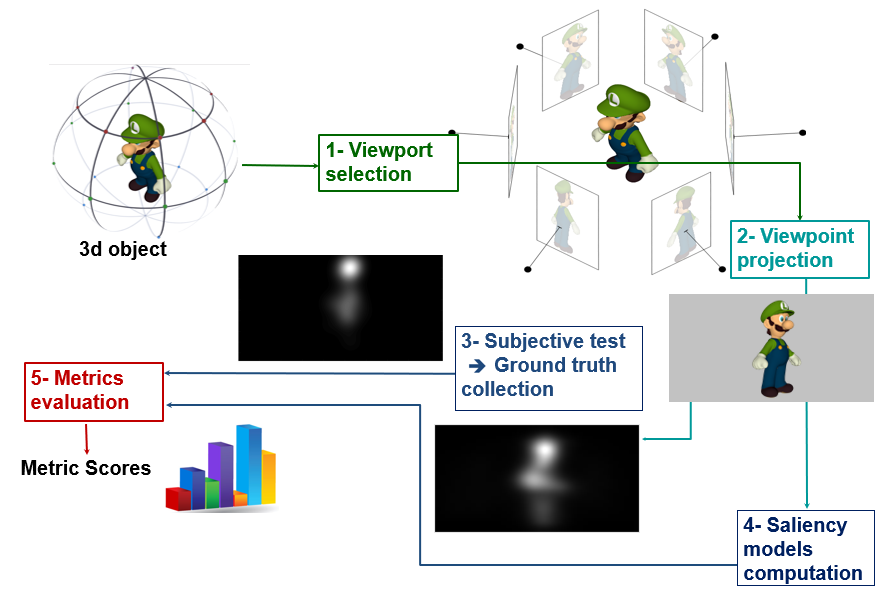 3D object
Saliency models computation
Objective predictor
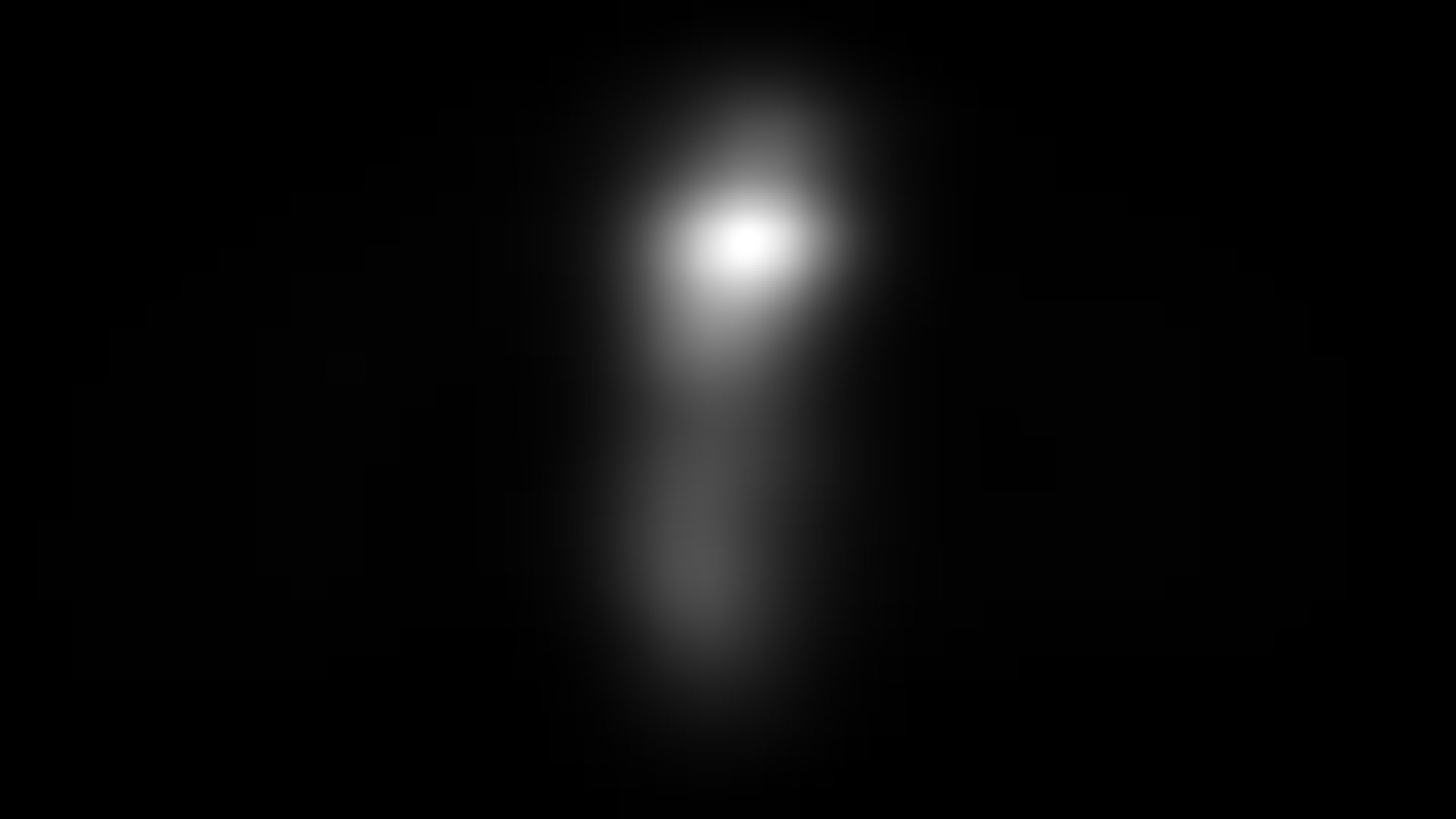 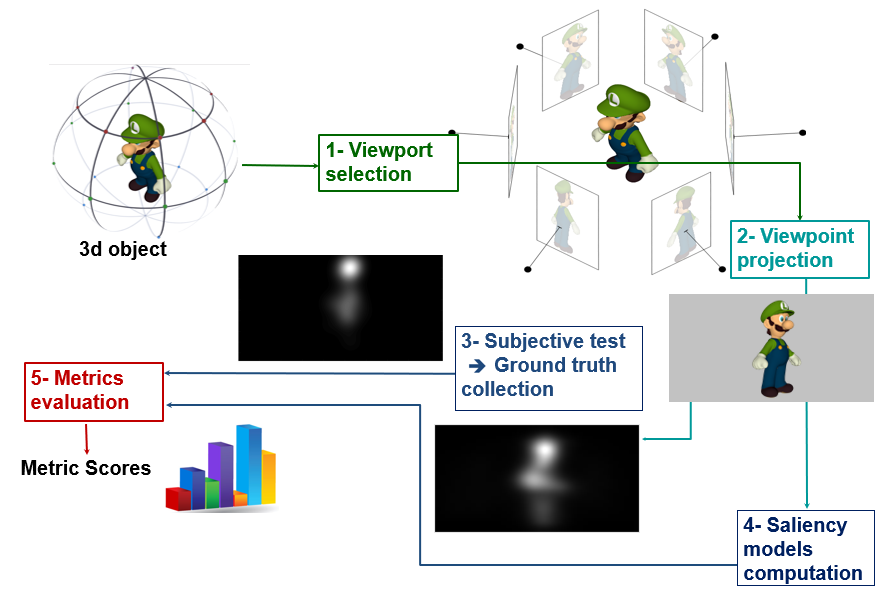 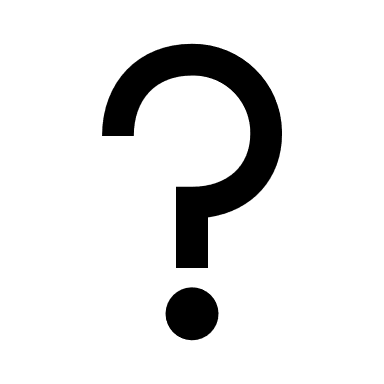 VAC-3DGC measure
1. About saliency models
*
Saliency models  aim to mimic the human visual system.
Conventional
Deep learning
Performance of saliency models are not disucussed in this wrok
* https://saliency.tuebingen.ai
[Speaker Notes: Review citation
Without fine tuning on graphical contents
Keep in mind that you con consider other saliency models
https://saliency.tuebingen.ai]